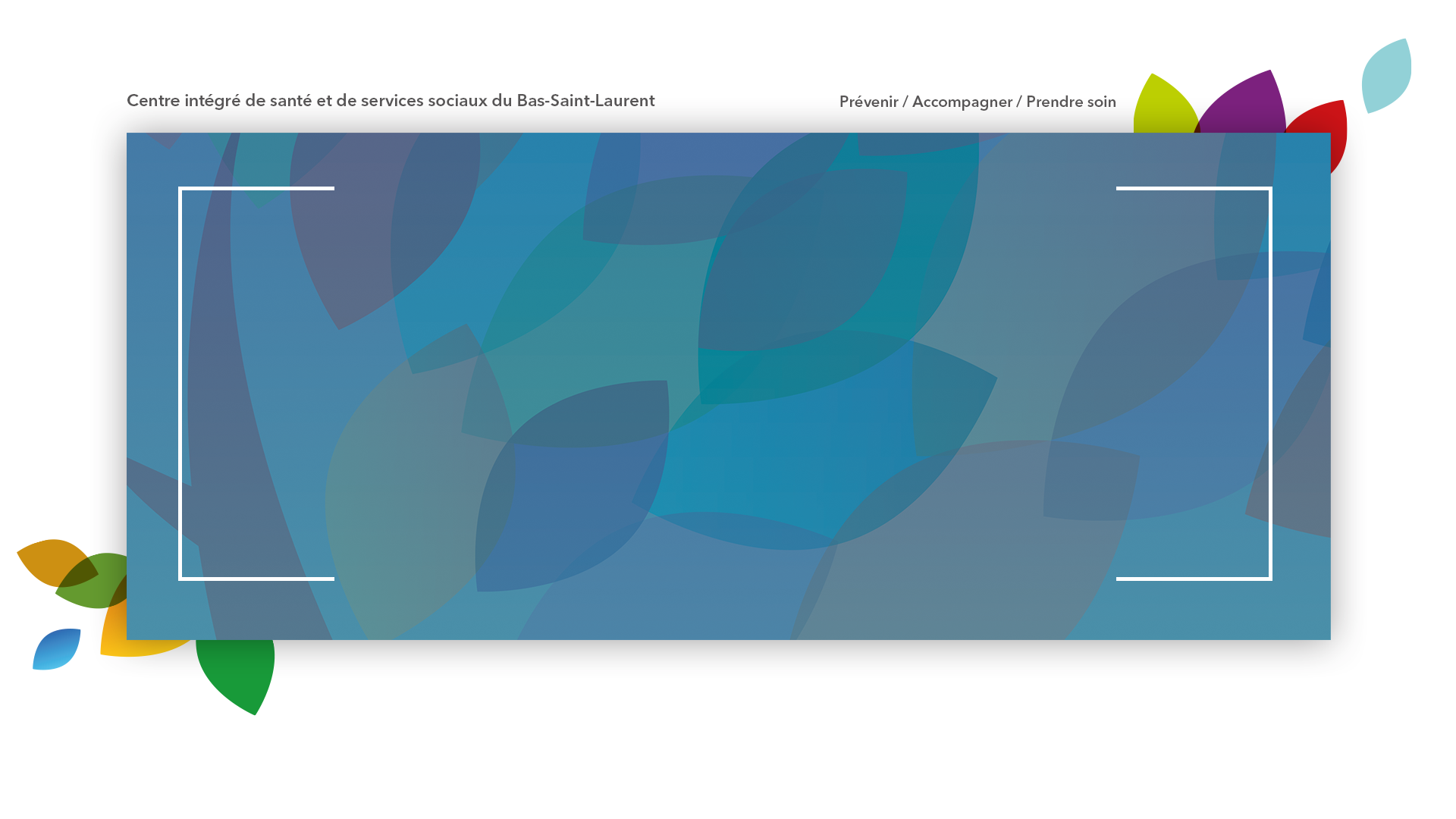 CRSP
Comité régional sur les services pharmaceutiques
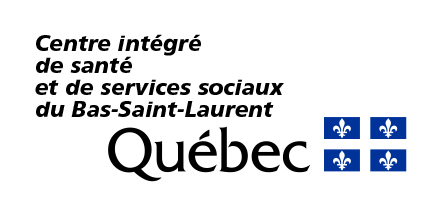 ACRONYMES
ACRONYMES UTILISÉS DANS LE DOCUMENT : 
TML : Table médicale locale	SAD : Soutien à domicile
TLP : Table locale de pharmaciens	SIAD : Soins intensifiés à domicile	
RLS : Réseau local de services	DSN : Dossier santé numérique
GAP : Guichet d’accès à la première ligne	
SNT : Site non traditionnel
RI : Ressource intermédiaire
RPA : Résidence pour personnes âgées
RTF : Ressource de type familial
RAC : Résidence à assistance continue
CCDRMG : Comité consultatif du Département régional de médecine générale
DPSAPA : Direction du programme de soutien à l’autonomie des personnes âgées
Origines du CRSP
En 2005, les CRSP ont été créés et intégrés aux Agences régionales de santé et de services sociaux. 
But: soutenir l’organisation des services pharmaceutiques dans chaque région du Québec.
Regroupe :
des pharmaciens propriétaires, 
des pharmaciens salariés du secteur communautaire, 
des pharmaciens d’établissements de santé 
des chefs de départements de pharmacie.
Mandat
Faire des recommandations sur l’organisation des services pharmaceutiques ainsi que sur la planification de la main-d’œuvre
Donner des avis sur l’accessibilité et la qualité des services pharmaceutiques, sur les projets relatifs à l’utilisation des médicaments et sur les approches novatrices en soins et en services pharmaceutiques
Exécuter tout autre mandat que lui confie le président-directeur générale
Membres du CRSP entre 2021 et 2024
Pharmaciens élus :	
Cynthia Paradis, présidente, La Mitis	
Mathieu Boucher Simard, vice-président, Rivière-du-Loup
Fleur-Ange Denis, secrétaire, Rivière-du-Loup
Pharmaciens cooptés :
François Ste-Marie Paradis, Rimouski
Gabriel Nadeau, Rivière-du-Loup	
Gabrielle Ouellet, Témiscouata
Amélie Boudreau, Rivière-du-Loup / Les Basques
Membres d’office :
Dr Jean-Christophe Carvalho, président-directeur général, CISSS du BSL
François Paradis, chef du Département de pharmacie, CISSS du BSL
Réalisations 2021-2022
Processus électoral des membres du CRSP
Scrutin le 8 juin 2021
Création d’un groupe privé Facebook pour favoriser les échanges entre pharmaciens du territoire
Recrutement et début de la participation des pharmaciens aux TML 
Démarches pour la reprise des TLP
Discussions sur plusieurs sujets, dont :
Vaccination COVID
GAP 
Projet Aire Ouverte
Programme de Techniques de pharmacie au Cégep de Rivière-du-Loup
Réalisations 2022-2023
La nomination d’un représentant du CRSP au CA du CISSS duBSL
La création d’une OC pour le traitement des conjonctivites à utiliser par les pharmaciens communautaires
Contribution des pharmaciens communautaires pour l’administration du traitement du trouble lié à l’utilisation des opioïdes
Transmission de différents documents aux pharmaciens communautaires et d’établissement, dont :
OIS Cefazoline avec ou sans probénécide dans la cellulite et OIS Traitement au fer intraveineux
Feuillets d’informations régionaux pour les colonoscopie
Guide de préparation et administration des médicaments en perfusion IV en ambulatoire et guide de reconstitution des médicaments IM
Pharm-Info sur la gestion des médicaments dans la maladie de Parkinson
Réalisations 2022-2023 (suite)
Les sujets suivants ont été discutés :
Situation COVID et la vaccination contre la COVID
Contribution GAP
Les services pharmaceutiques pour les patients ambulatoires hors des heures standards (incluant les soirs, les jours fériés et la période des Fêtes 2022-2023)
La progression du programme de formation Technique de pharmacie
Les OC à abolir
Les moyens de distribuer l’information aux pharmaciens communautaires
La priorisation des communications envoyées par les pharmaciens communautaires aux médecins
Réalisations 2023-2024
Sujets principaux discutés : 
Contribution au GAP et à Vitr.ai
Services pharmaceutiques pour les patients ambulatoires hors des heures standards (incluant les soirs, les jours fériés et la période des Fêtes 2023-2024)
Discussions sur le service des médicaments en SNT, RI, RPA, RTF, RAC afin de respecter le libre choix des patients et d’optimiser l’administration sécuritaire des médicaments dans ces ressources
Discussions sur l’optimisation de l’utilisation du télécopieur entre les médecins et les pharmaciens communautaires, autant pour les renouvellements d’ordonnances que pour la priorisation des envois
Moyens de distribuer l’information aux pharmaciens communautaires
Réalisations 2023-2024
Transmission de différents documents aux pharmaciens communautaires et d’établissement, dont : 
Entente de partenariat – Néphrologie CISSS du BSL
Entente de partenariat – Oncologie CISSS du BSL
OIS Mucosite oropharyngée chez l’usager sous traitement antinéoplastique
Formulaire des médicaments à jour du CISSS du BSL
Services offerts aux pharmaciens communautaires par le service de la vaccination du CISSS du BSL
Intensification des services pour les patients en soins palliatifs à domicile
Programme Avis de grossesse
Programme SIRSAU
OC – Dépistage et traitement du Streptocoque de type A dans les RLS
Présence d’un membre du CRSP à différents comités
Comité régional des soins de fin de vie
Comité de gestion des risques
CCDRMG
Comité DSN
Conseil d’administration du CISSS du BSL
Table de concertation DPSAPA (SAD-SIAD-RI-RPA)
Table national des présidents de CRSP
Recrutement et présence de pharmaciens aux différentes TML 
Maintien des TLP pour les RLS de :
Rimouski-Neigette / La Mitis
Rivière-du-Loup / Les Basques
Kamouraska